情報処理技法(リテラシI)
第６回：著作権と情報倫理
産業技術大学院大学 情報アーキテクチャ専攻
助教　　柴田　淳司
2017/5/25
情報処理技法(リテラシ)I
1
本日の目標
著作権への正しい理解を学ぶ
著作権侵害となる事例を知る
リポートで他人の文献を引用するときどうするか？

情報倫理を理解
コンピュータを使う上での基礎知識を理解
何が安全？何が危険？
2017/5/25
情報処理技法(リテラシ)I
2
タッチタイピング練習
使用ソフト
タッチタイピングウェブアプリ（富士通）
http://azby.fmworld.net/usage/lesson/keyboard/typing

今日の授業出席と一緒に提出しよう
http://www.cis.twcu.ac.jp/~shibata-atsushi/
情報処理技法Iのアンケートフームから
2017/4/13
3
本日やること
情報倫理を学ぶ理由

著作権
著作権の概要
著作権パンフレット

INFOSS情報倫理
e-Learningについて
INFOSS情報倫理
ひたすら読む
ひたすらやる
2017/5/25
情報処理技法(リテラシ)I
4
[Speaker Notes: 基本操作
	メールの送受信、転送
	名刺
フォルダ
	
メーリングリスト

インターネットとブラウザ
wwwサーバ
	サーバに連絡するのにIPアドレスが必要と言ったが、
	IPアドレス以外にも通信方式やフォルダの場所を指定する必要がある
	それをURL（Uniformed Resource Locater）という
URL
	http://	Hyper Text Transfer Protocol（超文章転送ルール）
ブラウザ
	URLからwwwサーバにデータをよこすように命令（wget）
	持ってきたデータを表示
ブラウザを使う
	ULR表示欄もしくは検索欄がある
	お気に入り登録
試しにお気に入り登録してみる
	検索してお気に入り登録する
	入らなかったら削除
文字コード

情報検索]
情報倫理を学ぶ理由
日本は不定形のものに対する評価が低い！
プログラマの平均年収
日本：426万
アメリカ：900万
フランス：580万
シンガポール：500万

イラストレーターの平均年収
日本：120万
アメリカ：442万
それだけの価値しか
見出していない
2017/5/25
情報処理技法(リテラシ)I
5
クラウドファンディング(Crowd Founding)
インターネット経由で不特定多数から資金調達する取り組み

形態
寄付型：リターンなし
投資型：金銭的なリターンあり
購入型：成果物や特典を購入

海外では一般的になりつつある
Kickstarter、ToGatherなど
情報倫理を学んで情報の価値を知ろう
2017/5/25
情報処理技法(リテラシ)I
6
著作権(copyright)って？
著作物に対する財産的な権利
著作物：思想・感情を創作的に表現した物
財産的な権利：専売特許のようなもの、無断使用不可

なんでこんなものが？
不定形の創作物の増加（音楽やCGなど）
共有、漏えいが容易に（ウェブにアップロード）
著作権について知り、
自分の権利を守ろう
2017/5/25
情報処理技法(リテラシ)I
7
著作権が適用されるもの
2017/5/25
情報処理技法(リテラシ)I
8
著作権パンフレットの講読会
CRICのトップページにアクセス
http://cric.or.jp/index.html
出版物・DVDのご案内から著作権パンフレットへ
1.著作権って何？pdfを見る
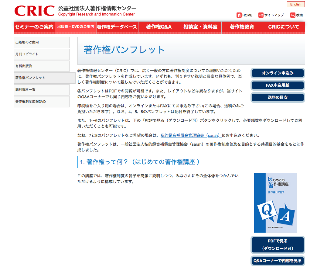 pdfで見る
2017/5/25
情報処理技法(リテラシ)I
9
[Speaker Notes: http://cric.or.jp/publication/pamphlet/index.html]
昨今の授業事情
授業：学校教育で行われるもの全般
講義：講演者が学習者に解説をする。座学。
演習：学習者が課題などの演習を通して学習する。
実験：仮説に対して検証と報告を行う。
実習：実際の現場や実物を用いて学習する。
実技：技術や演技を実際にやることで学習する。

授業形態
対面授業
メディアを通した授業
e-Learningや動画授業
2017/5/25
情報処理技法(リテラシ)I
10
e-Learning
情報技術を用いた学習手法

やり方
ウェブ上に上げられた学習教材を指示に従い行う

特徴
場所や時間を問わない
授業と自習の中間的な立ち位置？
2017/5/25
情報処理技法(リテラシ)I
11
INFOSS情報倫理
情報倫理のe-Learning

手順
情報処理センターにアクセス
利用者向け情報→Web Classログイン
ログイン画面を表示する→ログイン
参加可能コンテンツ→e-Learning→INFOSS情報倫理

やってもらうこと
INFOSS情報倫理2017テキスト
INFOSS情報倫理2017修了テスト1〜5

期限：７月１４日まで
成績欄のスクリーンショットを柴田まで送る
全ての章の内容が
期末試験対象です
2017/5/25
情報処理技法(リテラシ)I
12
次週予告
これまでの復習
コンピュータ操作
ファイルシステム
ネットワーク
インターネットサービス
著作権・情報倫理

早く終わったらMicrosoft Officeの授業に入る
2017/5/25
情報処理技法(リテラシ)I
13